Elektronická  učebnice - I. stupeň                         Základní škola Děčín VI, Na Stráni 879/2  – příspěvková organizace                                Anglický jazyk
1.1  Introduction – Úvod do AJ
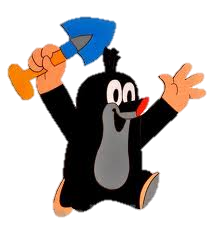 Hello, 
My name is Krtek.
How are you today?
http://www.anglictinacz.com/
Autor: Zuzana Tonderová
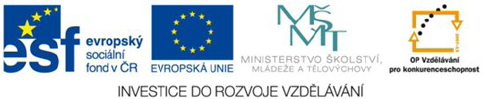 1
Elektronická  učebnice - I. stupeň                         Základní škola Děčín VI, Na Stráni 879/2  – příspěvková organizace                                Anglický jazyk
1.2  What do we already know?
I´m piggy.
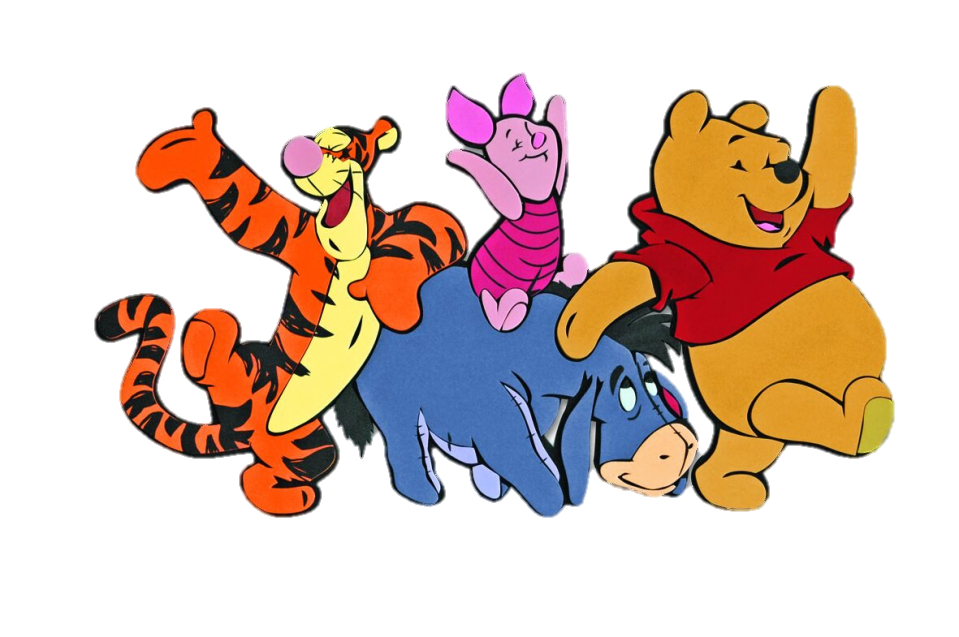 I´m Winnie the Pooh.
I´m tiger cub.
I´m Eeyore.
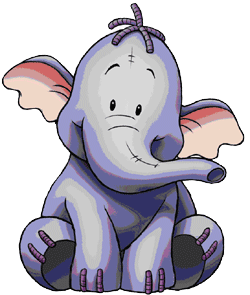 I´m Haffalump.
2
Elektronická  učebnice - I. stupeň                         Základní škola Děčín VI, Na Stráni 879/2  – příspěvková organizace                                Anglický jazyk
1.3  New terms
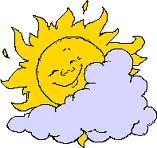 What is your name? – Jak se jmenuješ?
My name is …. – Jmenuji se…..
Good morning. – Dobré ráno, dobrý den.
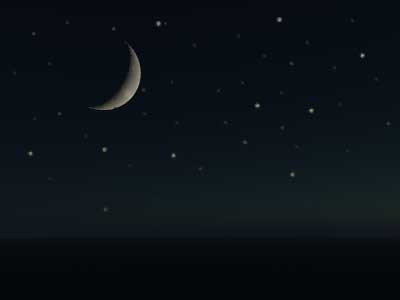 Good bye. – Nashledanou.
Good night – Dobrou noc.
Hello, Hi – Ahoj.
3
Elektronická  učebnice - I. stupeň                         Základní škola Děčín VI, Na Stráni 879/2  – příspěvková organizace                                Anglický jazyk
1.4  Introductions – What is your name?
Try to introduce yourself. – Pokus se představit.
What is your name? – Jak se jmenuješ ?
Hello, I´m Winnie the Pooh. – Ahoj, já jsem medvídek Pooh
How are you today? – Jak se dnes máš?
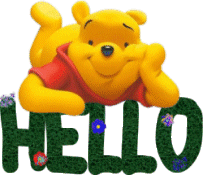 I am fine and I am happy. – Je mi dobře a jsem šťastný.
4
Elektronická  učebnice - I. stupeň                         Základní škola Děčín VI, Na Stráni 879/2  – příspěvková organizace                                Anglický jazyk
1.5  Exercises
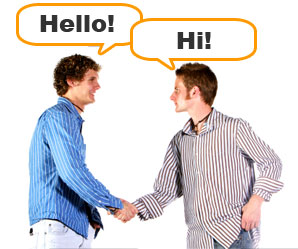 Find these words:
HI
HELLO
GOOD MORNING
GOOD BYE
WHAT
IS
NAME
BYE
5
Elektronická  učebnice - I. stupeň                         Základní škola Děčín VI, Na Stráni 879/2  – příspěvková organizace                                Anglický jazyk
1.6  Something more difficult
Pozdravy formální a neformální
http://www.anglicky-rychle.ic.cz/?p=190
6
Elektronická  učebnice - I. stupeň                         Základní škola Děčín VI, Na Stráni 879/2  – příspěvková organizace                                Anglický jazyk
1.7  CLIL – song
Hello song
Get up on your feet
And to everyone you meet
Say hello-hello-hello-hello

When you meet somebody new
The first thing you should do is
Say hello-hello-hello-hello

Say it high, say it low
Say it fast, say it slow ……
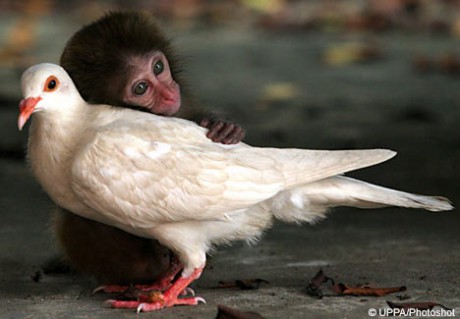 http://www.youtube.com/watch?v=CpTLdI3Jpn4
7
Elektronická  učebnice - I. stupeň                         Základní škola Děčín VI, Na Stráni 879/2  – příspěvková organizace                                Anglický jazyk
1.8  Test
1.   What is your name?			4. How are you? 
I hello				a.  Hi
I am happy.				b.  Hello
I am not happy.				c.  I am here.
I am John				d.  I am fine

2.   In the morning we say:
Good bye
Good night
Good morning
Hi

3.   In the evening we say:			
a.   Hello		
b.   Hi
c.   Good evening
d.   Good bye
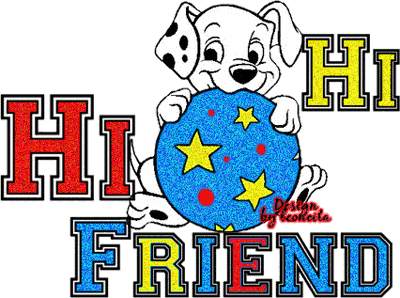 Correct answers:
1d ,2c ,3c, 4d
8
Elektronická  učebnice - I. stupeň                         Základní škola Děčín VI, Na Stráni 879/2  – příspěvková organizace                                Anglický jazyk
1.9 Použité zdroje, citace
http://www.youtube.com/watch?v=CpTLdI3Jpn4
http://www.krtecek.com/
http://disney.go.com/pooh/
Elektronická  učebnice – I. stupeň                      Základní škola Děčín VI, Na Stráni 879/2  – příspěvková organizace                       	         Anglický jazyk
1. 10  Anotace